Основи токсикології
Практична робота №5, 2 ч.
Тема: ОЦІНКА БІОЛОГІЧНОЇ АКТИВНОСТІ ТОКСИКАНТІВ
Мета: вивчити особливості визначення середньої дози токсичного ефекту графічним та аналітичним способами, провести оцінку токсикологічної активності шкідливих речовин шляхом альтернативної форми обліку реакцій.
Заняття 2. Визначення середньої дози токсичного ефекту за методом Кербера
Кербер розробив метод обчислення DL50, що не вимагає графічного зображення характеристичної кривої, а використовуються тільки безпосередні результати експерименту. 
У кожній групі, так само, як і при користуванні методом Беренса, має бути однакове число тварин. Кербер вважав достатнім, щоб кожна група складалася з 6 тварин, а інтервал між дозами, що випробовуються, не обов'язково повинен бути однаковим. Достатньо випробовувати 4–5 доз, включаючи, з одного боку, дозу, що не викликала ефекту ні в однієї тварини в групі, а з іншого боку – дозу, що викликала ефект у всіх тварин групи. 
Значення DL50 розраховують за формулою:
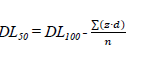 де DL100 – доза досліджуваної речовини, яка викликала ефект у всієї групи тварин; d – інтервал (різниця) між кожними двома суміжними дозами; z – середнє арифметичне з n числа тварин, у яких спостерігався врахований ефект під впливом кожних двох суміжних доз (суміжні дві цифри у графі «загиблі» складається і поділяється пополам), n – число тварин у кожній групі.
Приклад визначення середньої дози токсичного ефекту  за методом Кербера 
Застосування методу Кербера може бути ілюстровано на прикладі експериментальних даних з визначення токсичності тубазіда, які наведені в попередній практичній роботі. 
Хід обробки показників представлений в табл. 1.
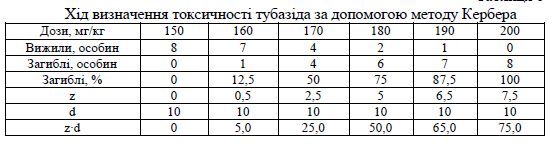 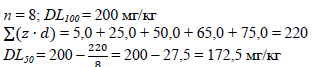 При користуванні методом Кербера для визначення стандартної помилки DL50 величина стандартного відхилення повинна бути знайдена з графіка, побудованого на підставі частот, безпосередньо виявлених в експерименті.
Якщо побудувати графік залежності між дозами та відсотком загиблих тварин, то з нього видно, що DL16 = 158 мг/кг і DL84 = 188 мг/кг.
Таким чином,
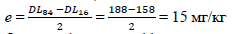 Отже, за формулою запропонованою Гедамом попередня практична робота стандартна помилка складає:
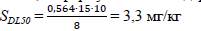 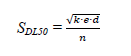 де d – інтервал між дозами, що випробовуються; n – кількість тварин у кожній групі; k – постійний множник (при користуванні методом Беренса дорівнює 0,66, а при користуванні методом Кербера – 0,564); e – стандартне відхилення, що визначається з графіка характеристичної кривої як половина різниці між величинами DL84 і DL16.
Таким чином, при визначенні DL50 для тубазіда за допомогою методу Кербера маємо:
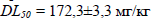 Середня величина ефекту вважається достовірною, оскільки перевищує помилку більше, ніж у 3 рази. 
Відповідь: для турбазіда DL50 = 172,3 ± 3,3 мг/кг, тому його можна віднести до помірно небезпечних речовин за інтенсивністю виникаючих ефектів при введенні в організм через рот таблиця згадка нижче…..
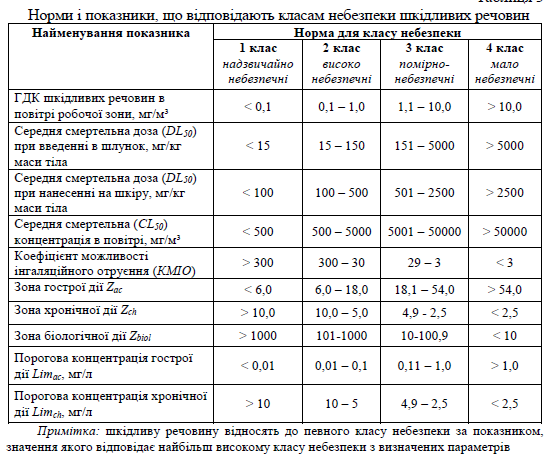 Завдання 
1. Вивчити приклади визначення середньої дози токсичного ефекту за методам Кербера. 
2. Визначити середню дозу токсичного ефекту для отруйної речовини, запропонованої викладачем, за допомогою методу Кербера. 
3. Встановити клас токсичності речовини за значенням DL50 . 
3. Оформити розрахунки в робочому зошиті. 
4. Захистити роботу і відповісти на контрольні питання.
Контрольні питання 
1. Охарактеризуйте принципи методу Кербера для обчислення середньо-смертельної дози токсиканта. 
2. Поясніть переваги способу Спірмена – Кербера при визначенні середньої дози ефекту для оцінки токсикологічної активності речовин.